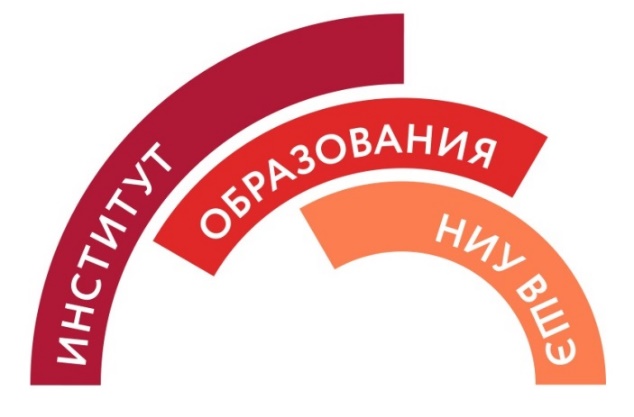 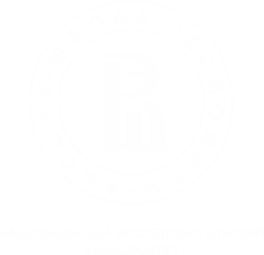 Единый государственный экзамен в России
В.А. Болотов                                                                 Минск, 2019
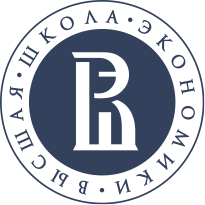 Институт образования
КАК ВСЁ НАЧИНАЛОСЬ
1992 г. Миссия Всемирного банка в России (Стив Хайнеман). Рекомендация по введению независимого стандартизированного экзамена.
Работа с Нидерландами (бюро Cross) и Великобританией (Британский Совет).

«У богатых свои причуды и … проблемы».
А у нас денег на зарплату учителям нет.

 К 2000 годам появились деньги на развитие.
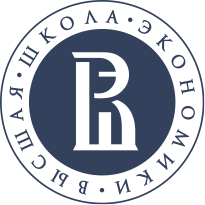 Институт образования
2000 г. Федеральная программа развития образования
Что имели на тот момент?
Итоговая аттестация в школах – резкий рост числа золотых медалистов;
Вступительные экзамены в Вузы -  менее 25% иногородних студентов в Москве и Санкт-Петербурге;
Многомиллиардный (около 28 млрд) белый и «серый» бизнес вокруг поступления.

2001 г. Концепция модернизации образования
Постановление Правительства  РФ от 16.02.2001г. №119 «Об организации эксперимента по введению единого государственного экзамена»
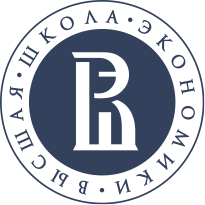 Институт образования
Главная цель введения ЕГЭ: 

Повышение доступности качественного образования для абитуриентов вне зависимости от места жительства и социально-экономического статуса семьи.
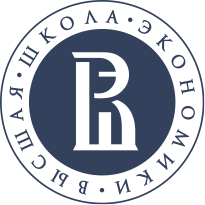 Институт образования
Цели эксперимента:

 отработка технологии и процедуры проведения ЕГЭ в условиях 11 часовых поясов; 
2) отработка технологии создания контрольно-измерительных материалов (КИМов) по всем канонам тестологии;
3) обучение команд технологов и экспертов в 87 субъектах РФ.
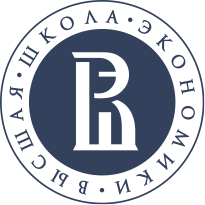 Институт образования
Отдельно должен сказать о КИМах. 
На момент введения экзамена все задания делились на три части:
первая – с выбором правильного ответа из нескольких предложенных вариантов, 
вторая – с коротким свободным ответом, 
третья – предполагала открытый развернутый ответ в виде эссе или решения задачи.
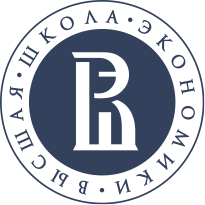 Институт образования
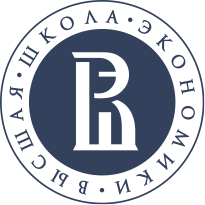 Институт образования
Противники
Представители белого и «серого» бизнеса. 
Отдельные представители ректорского корпуса.
 И жертвы неправомерного использования результатов ЕГЭ:
 для рейтингов школ и муниципалитетов
 для аттестации педагогов
«Наказание невиновных и награждение непричастных»
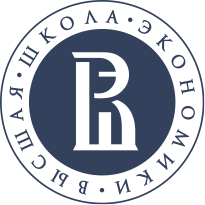 Институт образования
Статистика показывала устойчивый рост в период разворачивания эксперимента доли школьников, поступивших в ВУЗы из сельской и отдаленных местностей.
 
В вузах Москвы и Санкт-Петербурга число иногородних студентов увеличилось с 25% в 2001 г. до  60% в 2008 г.
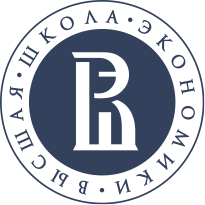 Институт образования
2009 г. – поправки в Закон об образовании, вводящие ЕГЭ в штатный режим.
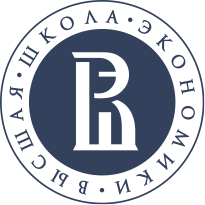 Институт образования
Несколько серьезных событий за  10 лет: 
в 2013 г. из-за ослабления федерального контроля был зафиксирован ряд грубых нарушений в порядке проведения ЕГЭ в некоторых регионах и потребовались серьёзные вложения для предотвращения подобных случаев;

Введение базового и профильного уровня по математике (2015);

 
 

изменения 2009 г. – поправки в Закон об образовании, вводящие ЕГЭ в штатный режим.
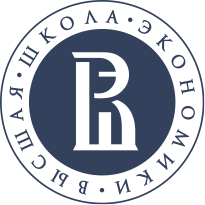 Институт образования
Несколько серьезных событий за эти 10 лет:
 
Возвращение устной части ЕГЭ по иностранному языку (2015);

Отказ от заданий с выбором ответов (2015-2017).
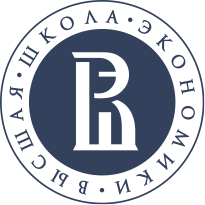 Институт образования
В 2019 году участие в основном периоде ЕГЭ приняли почти 750 тысяч человек.

 Постоянно проводящиеся исследования  показывают, что предсказательная способность ЕГЭ последующей успеваемости обучения  является приемлемой для того, чтобы признать этот экзамен валидным инструментом отбора абитуриентов.
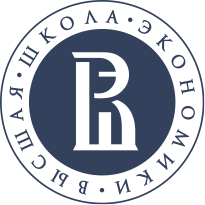 Институт образования
Перспективы:

включение в КИМы заданий на проверку компетентностей и уровня развития «гибких» навыков;

проведение ЕГЭ на компьютерах.
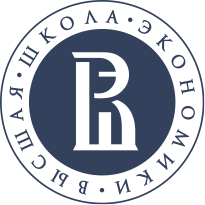 Институт образования
Спасибо за внимание!
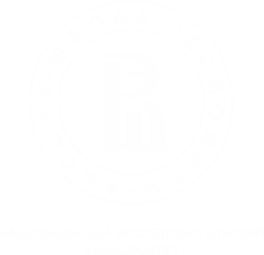 Телефон.: +7 (495) 7729590 * 22278
Адрес: 101000 Москва, Потаповский переулок 16, стр.10